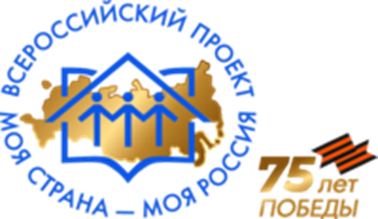 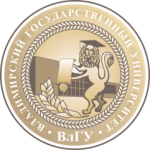 Владимирский государственный университет имени Александра Григорьевича и Николая Григорьевича Столетовых
Создание специализированного класса по робототехнике, нацеленного на подготовку и формирование технического и инженерного мышления у современной молодежи
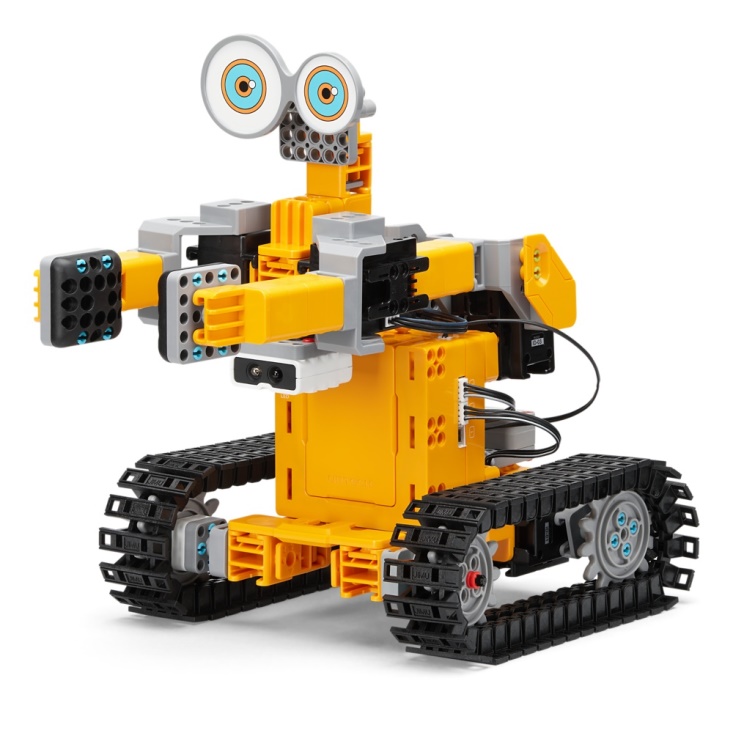 Ермаков Владимир Викторович
Студент 3 курса
Кафедра «Автоматизация, мехатроника и работотехника»
2
Цели проекта:
Подготовка будущих специалистов с компетенциями инженера, проектировщика и программистаСвязать школы и университет через специализированные классы, оснащенные материально-технической базой
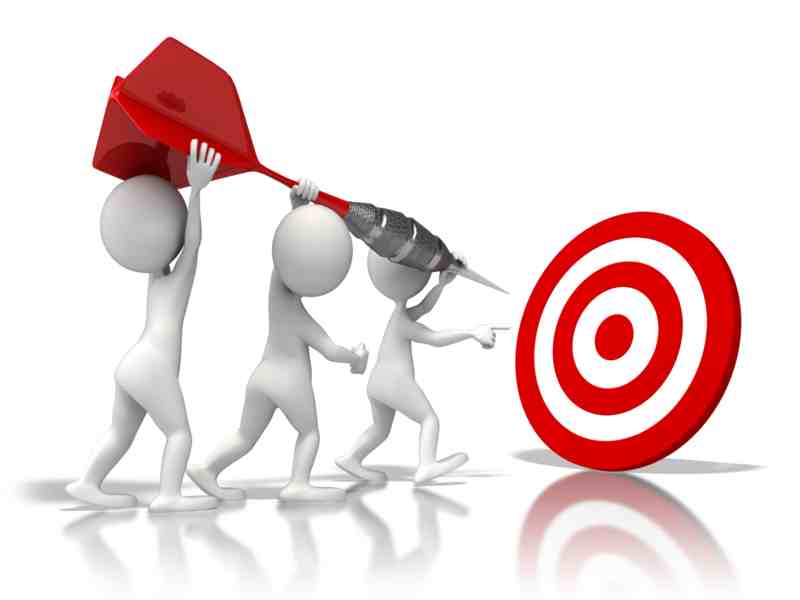 Цели…
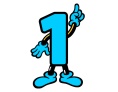 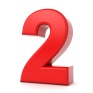 Задачи проекта

Создание условий для обучения подрастающего поколения компетенциям  необходимым в настоящем и будущем мире

Отработка собственной методики обучения и преподавания занятий, а также оформление методических указаний 

Закупка робототехнических наборов и переоснащенность оборудования 

Аренда помещения для проведения занятий

Оформление вида деятельности
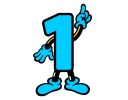 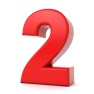 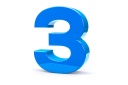 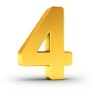 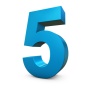 3
Актуальность проекта
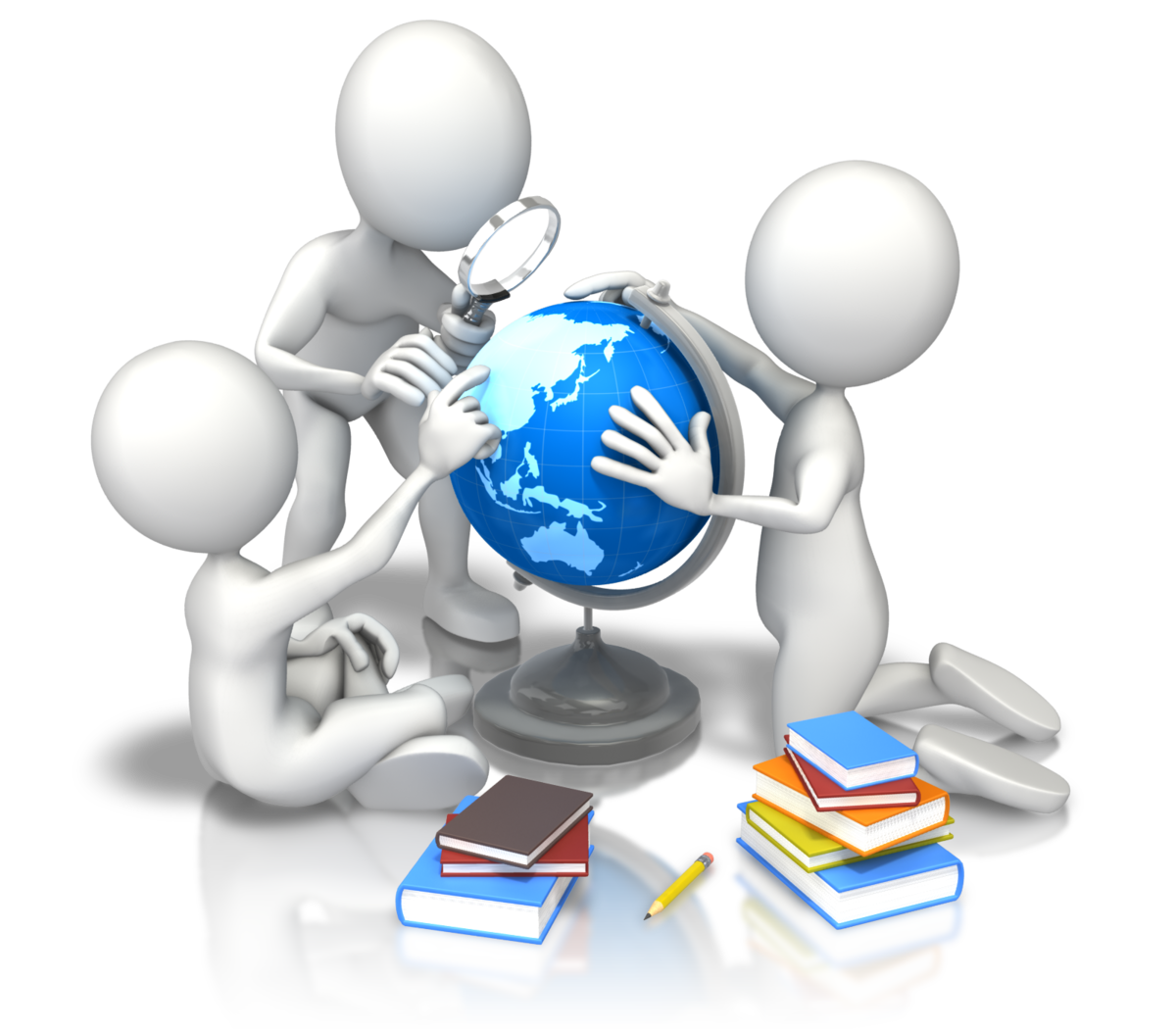 На сегодняшний день остро встает вопрос о переоснащении классов информатики и технологии в школах. Для того чтобы ориентироваться нынешнему поколению в современных тренах и тенденциях технологического и информационного развития, не хватает знания и оборудований которыми владеет большинство муниципальных учреждений
4
План реализации
Сбор единой базы материалов по программированию и конструированию роботов, создание методических указаний. 
Проведение обучения на территории Владимирского государственного университета  им. А.Г и Н.Г Столетовых в современном классе.
Агитация и заключение договоров с муниципальным общеобразовательными учреждениями о проведении дополнительных занятий.
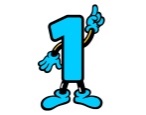 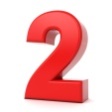 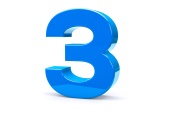 Проведение обучения состоит из 3-х этапов.

Начальный.

Средний.

Сложный.
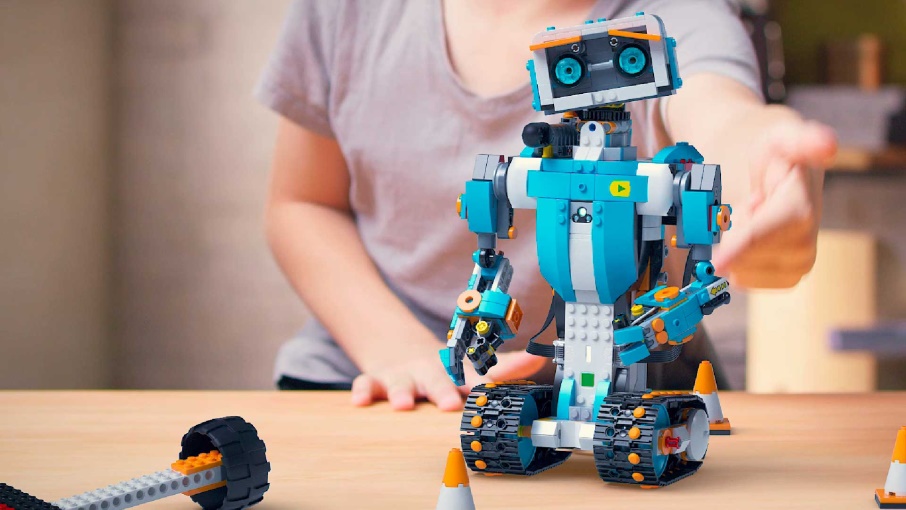 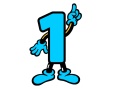 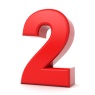 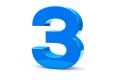 5
Начальный этап.
Начальный этап осваивается с комплектом «I-ROBO»
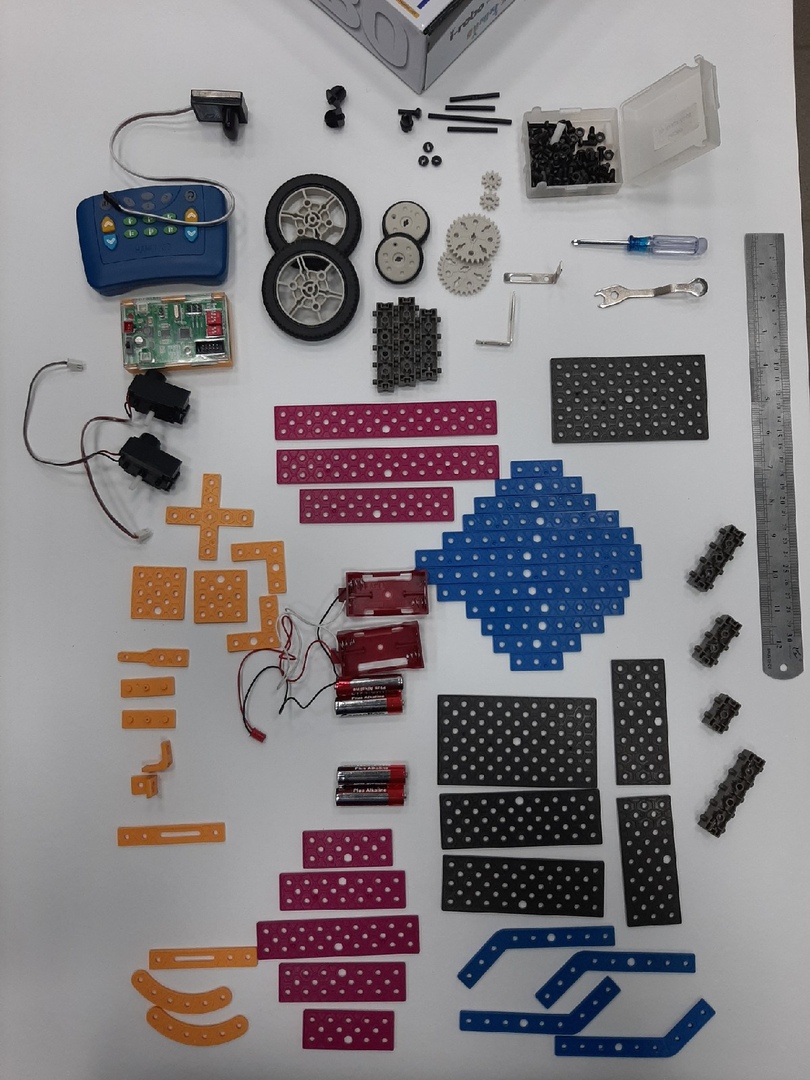 Собираются различные модели.
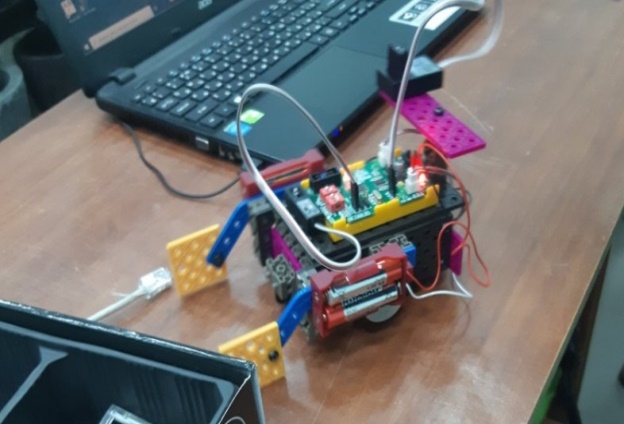 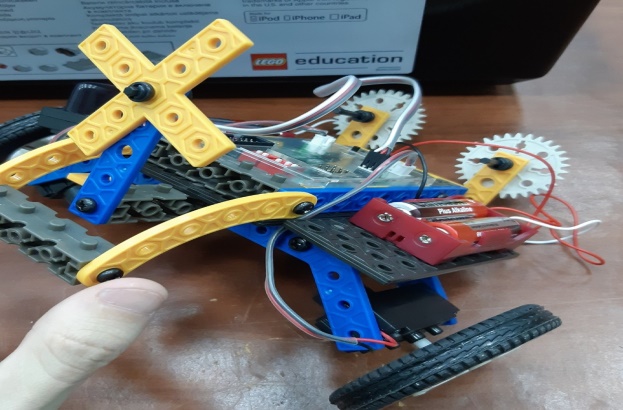 6
Средний этап.
Средний этап осваивается с набором «LEGO Mindstorms»
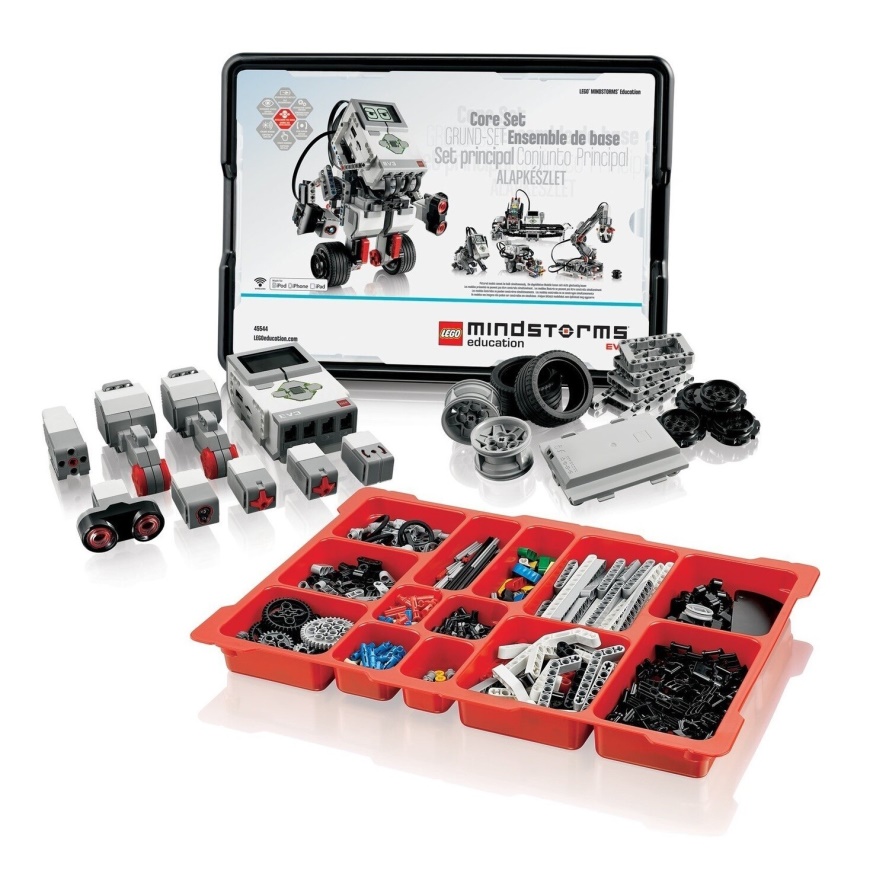 Сборка различных моделей.
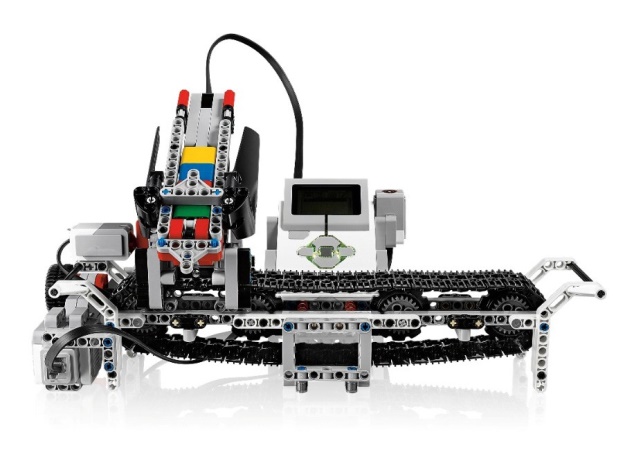 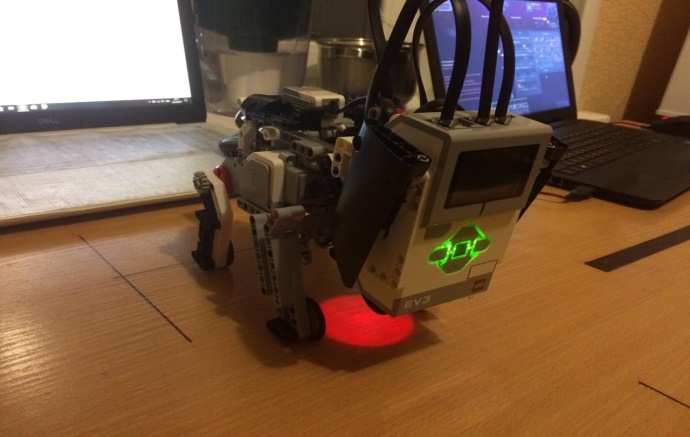 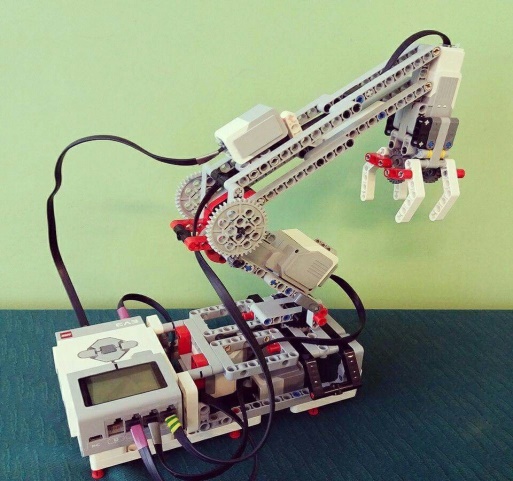 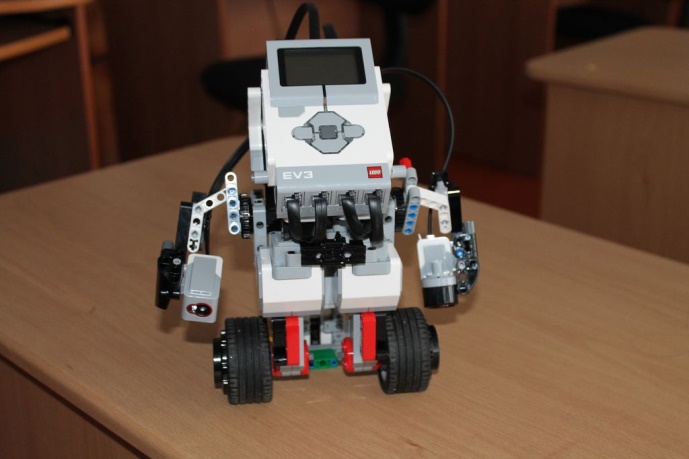 7
Сложный этап
Сложный этап осваивается с набором «Evolvector»
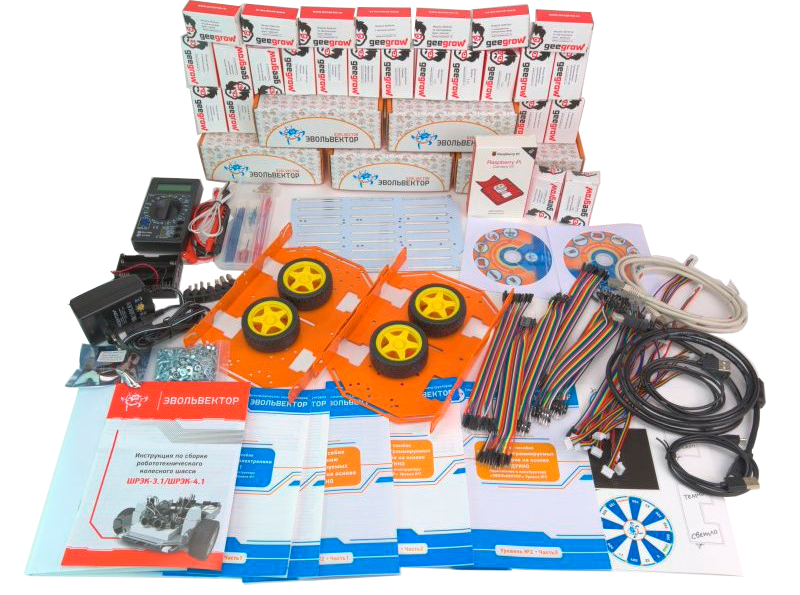 Сборка различных моделей
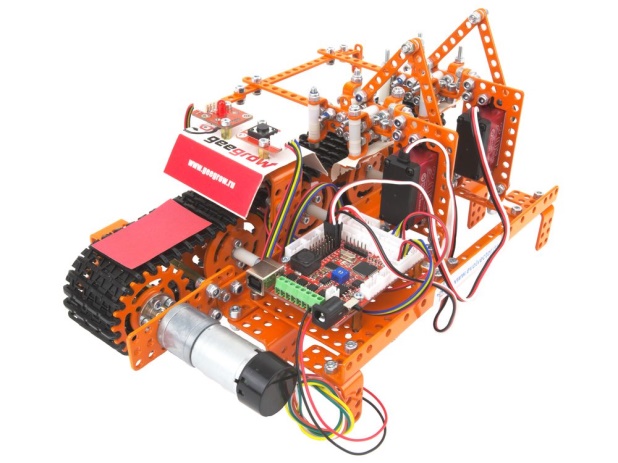 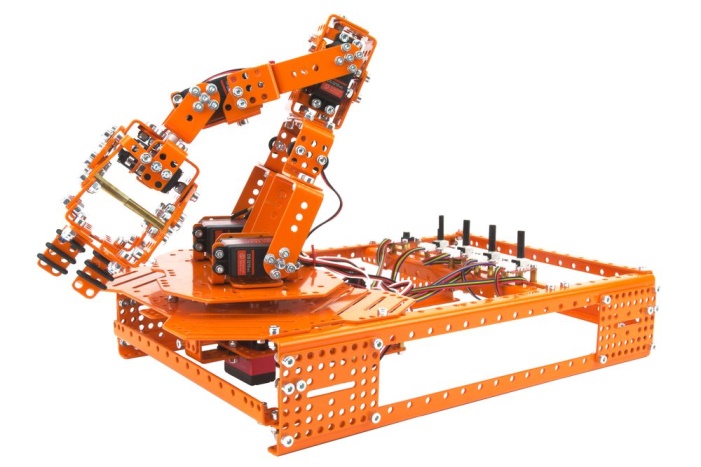 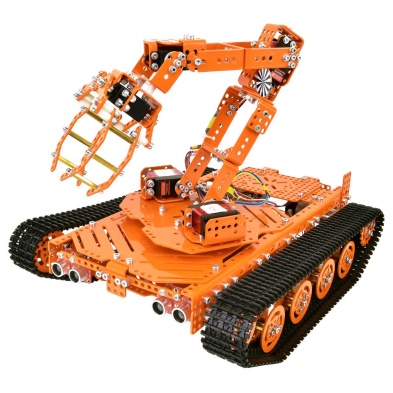 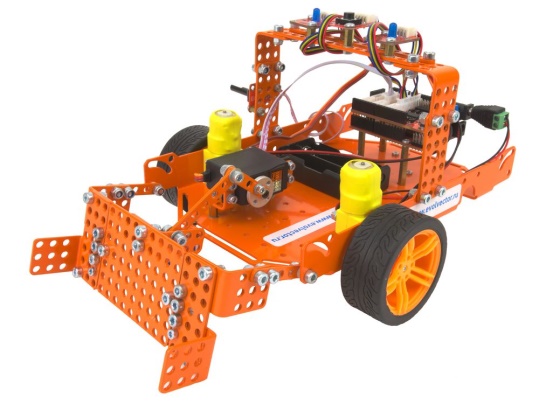 8
Обзор рынка
На данный момент в г. Владимир существует 3 школы по робототехнике.
В данной диаграмме представлена за одно часовое занятие
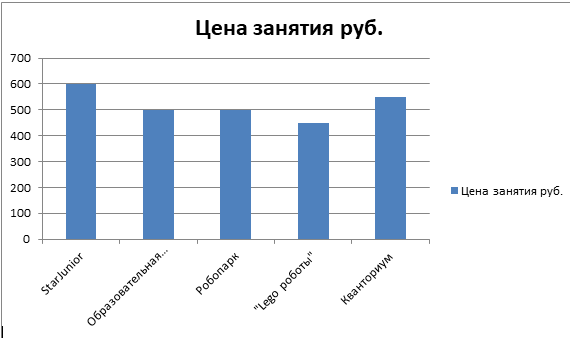 Цена занятия нашего класса будет составлять – 350 руб/час
9
План коммерциализация
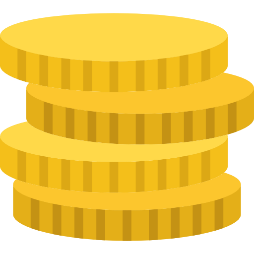 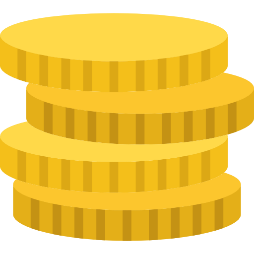 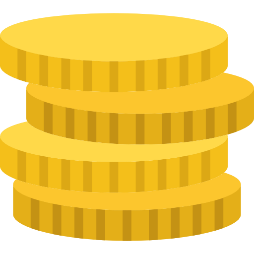 10
Команда проекта
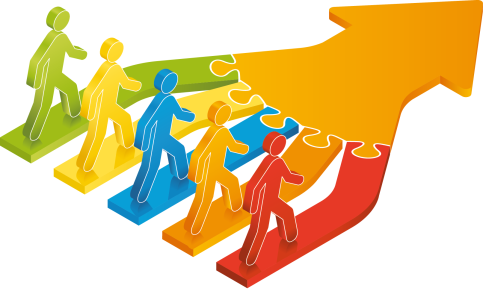 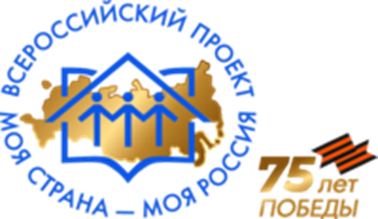 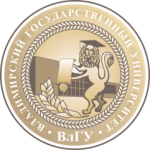 Благодарю за внимание.
Ермаков Владимир Викторович
Кафедра «Автоматизация, мехатроника и работотехника»
+7 (920) 928-72-57
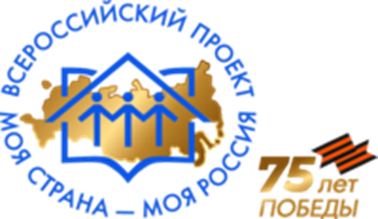 План-график реализации
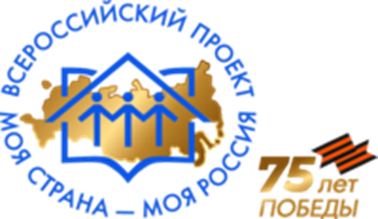 Примерный расчёт себестоимости